Zöld könyvtárA fenntartható gondolkodás és a könyvtárak kapcsolata
Dr. Dubniczky Zsolt

ELTE BTK Történeti Intézet 
Szekfű Gyula Könyvtár
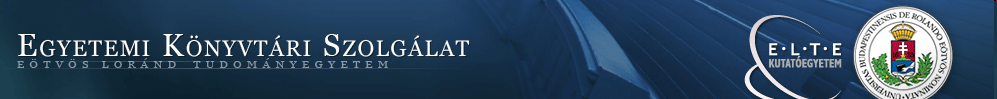 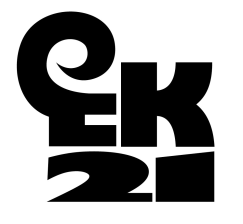 A zöld szemlélet megjelenése
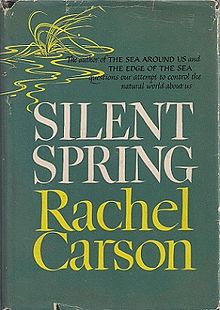 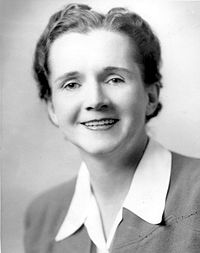 1962: Rachel Louise CARSON: Silent Spring

1970: Challenge For Survival: Land, Air, And Water For Man In Megalopolis. Symposium Presented by the New York Botanical Garden on April 25-26. 1968. Editor: Pierre DANSEREAU. Columbia University Press, 1970.

1970. április 22:  Egyesült Államok első Föld napja rendezvény megtartása 

1970: a világ első környezetvédelmi minisztériumának a létrehozása az Egyesült Államokban

1972: MEADOWS, Dennis – MEADOWS, Donella H. – RANDERS, Jørgen: The Limits to Growth.  Universe Books. 1972.

1972: Az ENSZ első környezetvédelmi csúcskonferenciája Stockholmban   ->   a világszervezet napjainkban is működő környezetvédelmi programja (United Nations Environment Programme, UNEP)
Rachel Louise Carson
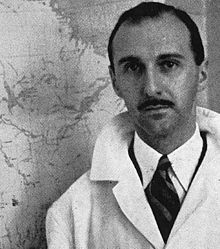 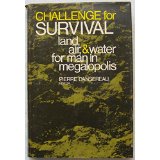 Pierre Dansereau
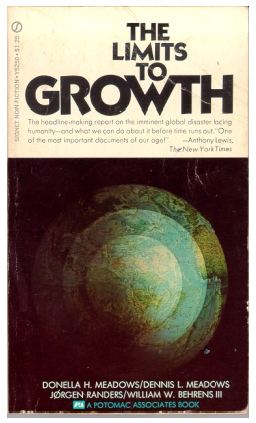 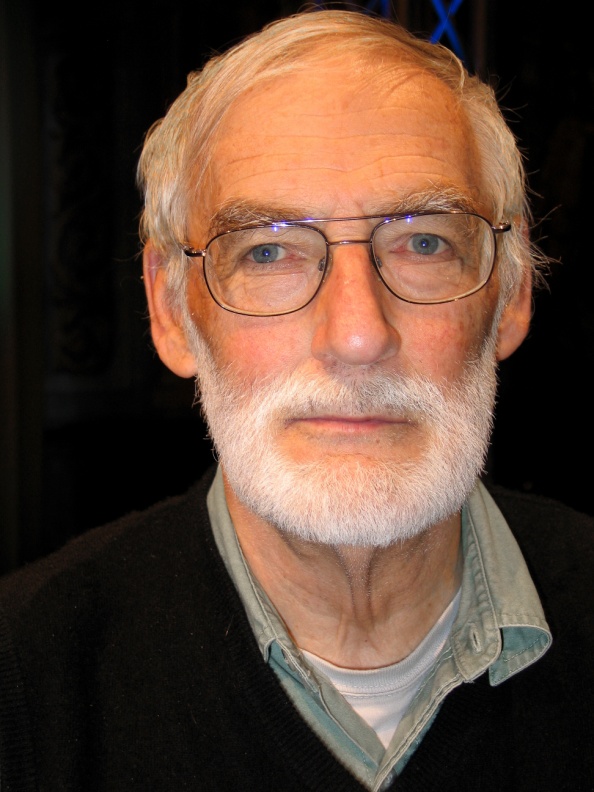 Dennis Meadows
A zöld szemlélet megjelenése
1981: Lester R. BROWN: Building Sustainable Society. New York, Norton (Worldwatch Institute). 1981. 

1983: megalakul az ENSZ Környezet és Fejlődés Világbizottsága (vezetője: Gro Harlem Brundtland norvég miniszterelnöknő)

 1987: Közös jövőnk (Our Common Future):
„a fenntartható fejlődés olyan fejlődés, amely kielégíti a jelen szükségleteit anélkül, hogy veszélyeztetné a jövő nemzedékek esélyét arra, hogy ők is kielégíthessék szükségleteiket”


2000-es évek:
zöld könyvtáros (green librarian)
zöld könyvtártudomány (green librarianship)
zöld akadémiai szektor (green academic sector)
zöld könyvtári testületek (greening college libraries)
zöld könyvtárak (greening libraries)
zöld blogok (green blogs)
zölddé válás (go green) 
zöld mozgalom (green library movement)
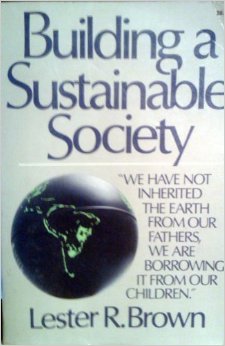 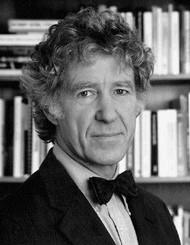 Lester R. Brown
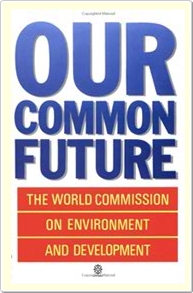 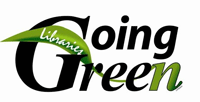 A zöld szemlélet megjelenése
2010-es évek:a téma megjelenése a különböző könyvtári egyesületekben/fórumokon és dokumentumokban

ALA (American Library Association) Egyesült Államok
SLA (Special Libraries Association) Egyesült Államok

ALIA Sustainable Libraries (Australian Library and Information Association. Sustainable Libraries Group) Ausztrália

könyvtárosok és építészek együttműködését elősegítő LIBER Architecture Group 2012-ben Prágában megrendezett konferenciája, amely fenntarthatósági és zöld kérdésekkel is foglalkozott
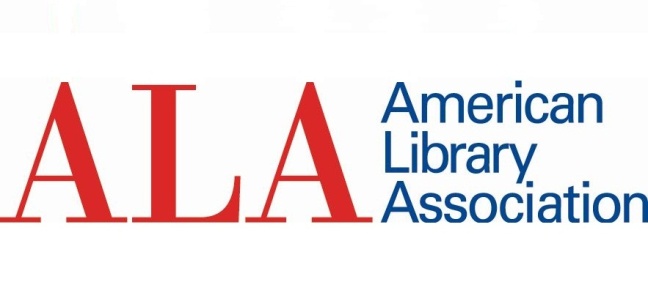 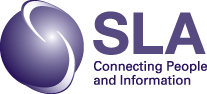 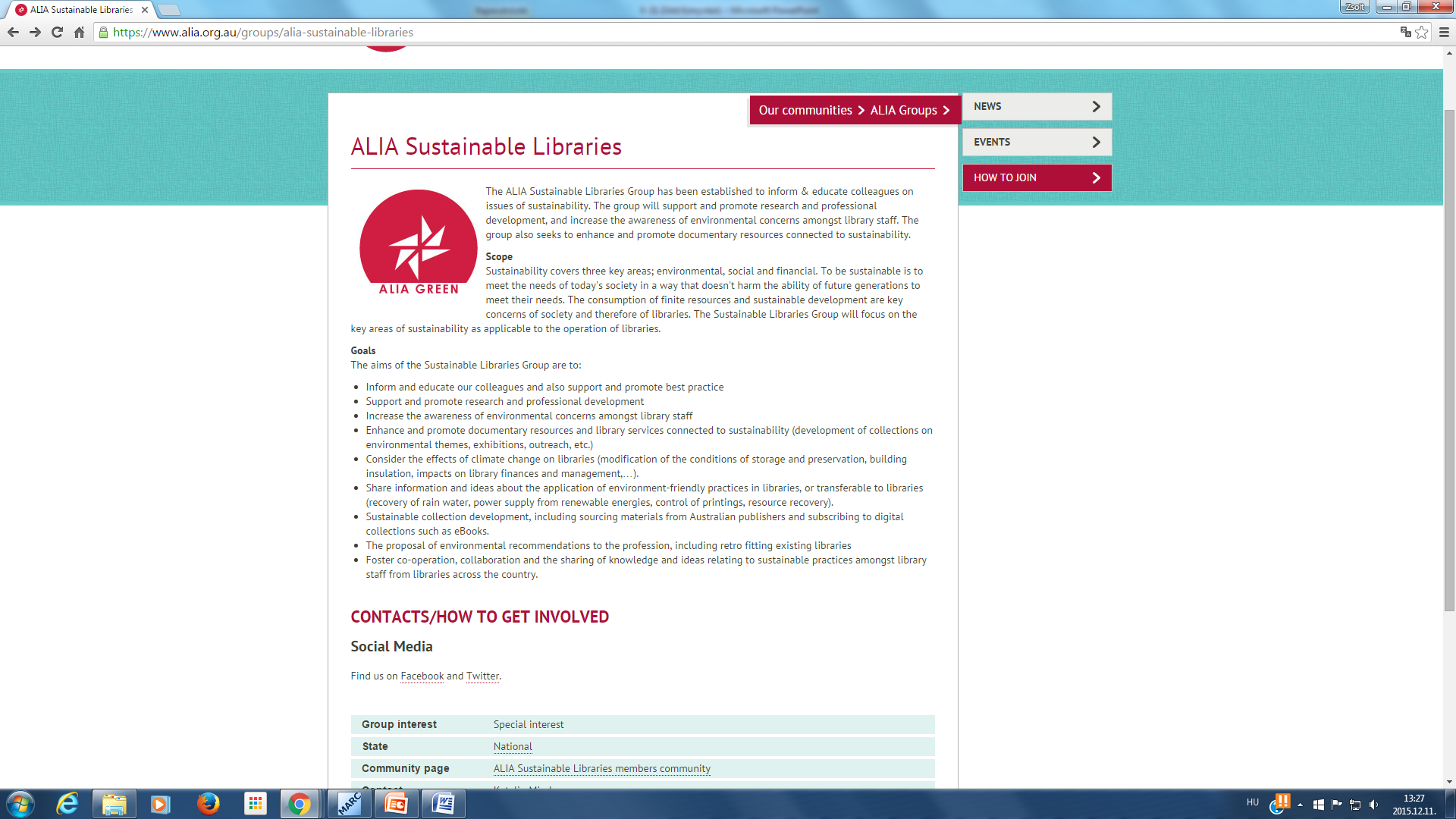 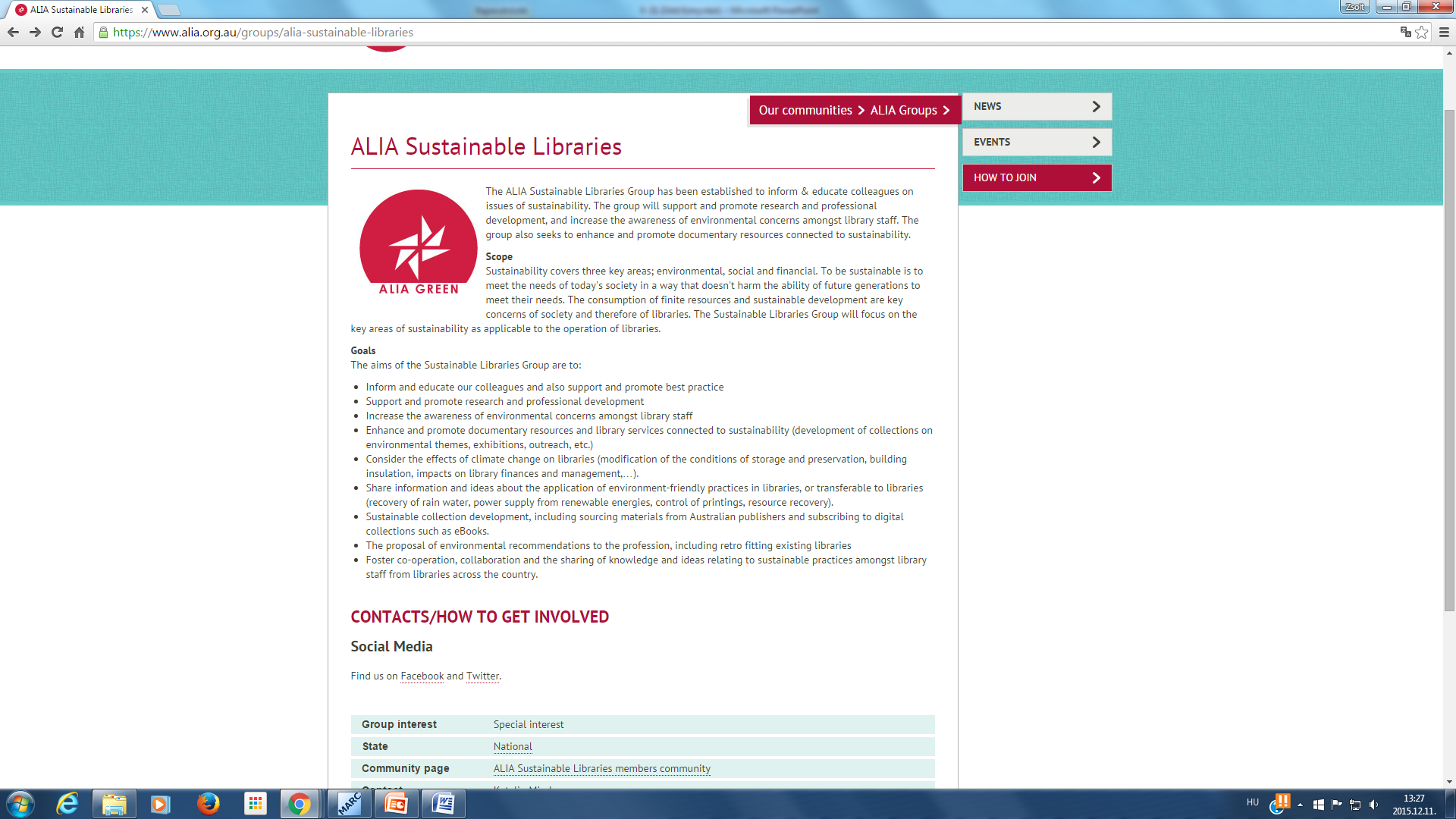 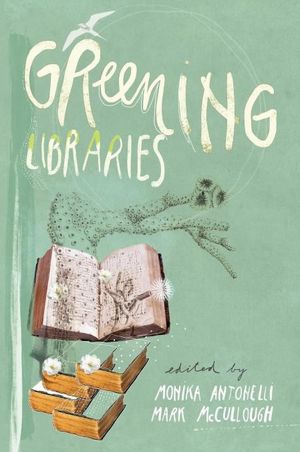 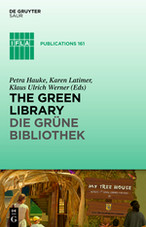 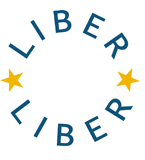 Az IFLA és a zöld könyvtári mozgalom
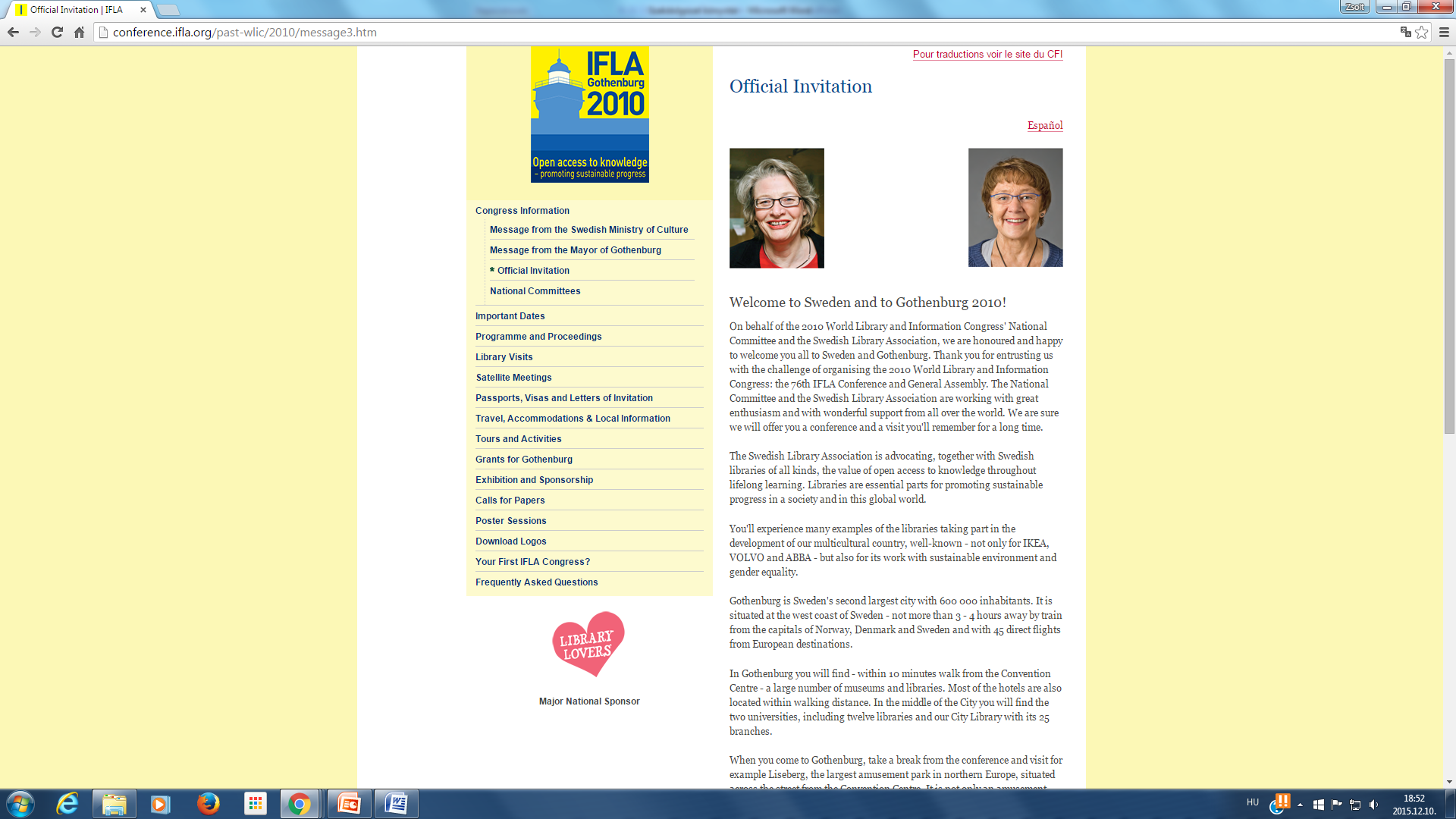 2010: Göteborg: 
Open access to knowledge – promoting sustainable progress  c. konferencia
a konferencia hivatalos meghívója: „Libraries are essential parts for promoting sustainable progress in a society and in this global world.”


2013: Szingapúr:
My Tree House
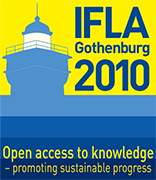 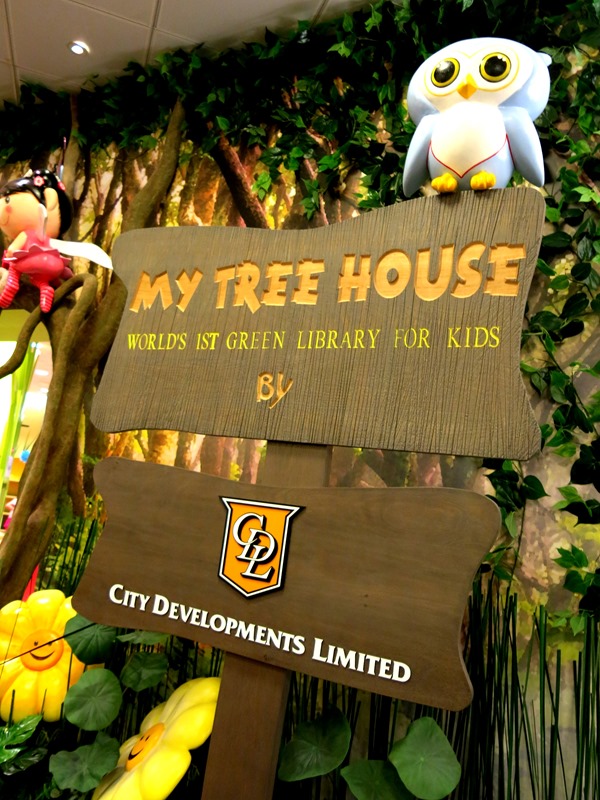 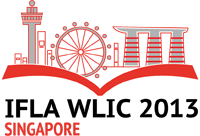 Fenntarthatóság és zöld szemlélet
Fenntarthatóság
 
széles körű és holisztikus szemléletű 

gazdasági, társadalmi, szociális elemei és aspektusai  vannak, amelyek átjárhatóak és nem határolódnak el élesen egymástól


véges erőforrásokhoz – például fosszilis energiahordozókhoz – kapcsolódik, amelynek a felhasználását próbálja meg csökkenteni és a minimumra redukálni



csökkentés, újra hasznosítás, újra feldolgozás, a szennyezés minimalizálása
Zöld  szemlélet

egy szűkebb fogalom

Oxford Dictionary : környezetvédelem és humánökológia; 
a környezetvédelemre vonatkozó, illetve azt támogató szóhasználat (kb. 2005-től)

a természet által kínált megújuló  energiaforrásokra és anyagokra támaszkodik (napfény, szél, víz energiája ; fa, bambusz)  ->  jórészt soha nem fogynak el, és a használatuk sem egyenlő az elhasználásukkal


feltöltés, megújulás
Fenntarthatóság és zöld szemlélet
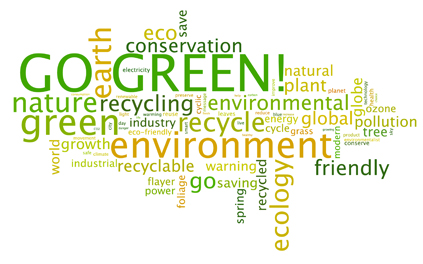 azonos célok: a környezet és energiáinak hosszú távú védelme, használata és megőrzése


különböző természeti források (pl. energia, víz, fa) felhasználásának csökkentése (reducing)
épített környezet, a már meglévő épületek újratervezése vagy a lebontott épületek építési anyagainak új projektekben történő újbóli felhasználása (reusing)
egyes anyagok, elsősorban műanyag termékek újbóli feldolgozása (recycling)
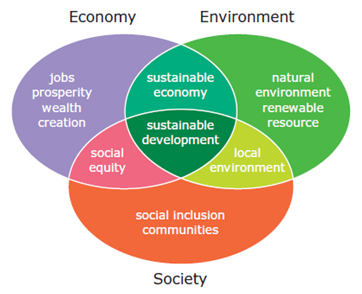 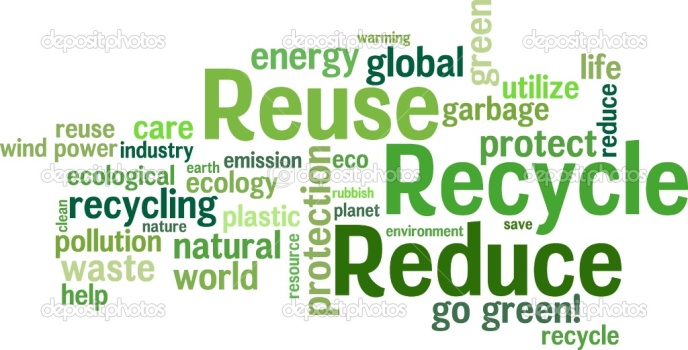 A zöld könyvtár fogalma
egy olyan, különböző tudományos területekkel érintkező fogalom és elképzelés, amely magában foglalja a közintézményben a humánökológiai zöld és fenntarthatósági szempontok érvényesítését és érvényesülését anélkül, hogy ez csakis a környezetvédelmi irányelvek és célkitűzések alkalmazását jelentené

minőség és minősítés

több dolgot jelent egyszerre: 
intézmény
épület
hely
állomány
szemlélet
szolgáltatás
A zöld könyvtár fogalma
az épületet, valamint annak elemeit (pl. bútorok, világítás, energiafelhasználás) a környezettudatos épületminősítési rendszerek előírásai szerint tervezték és építették, vagy a már meglévő épületet ennek jegyében újították fel

a könyvtár gyűjtőkörén belül rendelkezzen bizonyos százalékú zöld állománnyal
szerepeljen a hosszú távú tervei között az ökológiai szakirodalom figyelemmel kísérése és gyűjtése

a működésbe és szolgáltatásba emelje be azokat az elemeket és alkalmazza azokat a gyakorlatokat, amelyek a humánökológia és a fenntartható fejlődés célkitűzéseit és érvényesülését szolgálják
Ennek része: Fenntarthatósági Terv készítése
 
az intézmény  – különböző programok szervezésével – hangsúlyos szerepet játsszon a zöld, humánökológiai szemléletnek, fenntarthatósági szempontoknak a társadalom mindennapi életébe történő átültetésében és elterjedésében
a könyvtárak kommunikációs és marketing tevékenységgel ismertessék meg a külvilággal az egészséges környezetért folytatott erőfeszítése(i)ket
1:   Zöld épület
Projekt tervezés, finanszírozás
Közbeszerzés
Telek/hely
Építés
Épület
Homlokzatok, tető
építési anyagok
épület klimatikus viszonyai 
energia és  fény
Belső berendezések
források
tisztítási lehetőségek
újrahasznosítás

2:    Zöld működés és szolgáltatás
Zöld infokommunikációs technológia (Green IT)
Felhasználói szolgáltatások
Könyvtári menedzsment
létesítmény-gazdálkodás / energiafelhasználás
zöld könyvtár iroda 
Stratégiai célok
Marketing és PR
Zöld csoport
Tanúsítványok
környezeti menedzsment tanúsítványok 

3:   Zöld szemléletformálás / oktatói tevékenység
Passzív forma
zöld könyvtári gyűjtemények
hagyományos dokumentumok
online tartalmak
épület zöld megjelenése
Preaktív lehetőség
könyvtári ismertetők

Aktív változat
Konferenciák, programok szervezése
A zöld könyvtár fogalma
Forrás: Klaus Ulrich Werner: Checklist
A zöld könyvtár fogalma
Rosemary Garfoot Public Library
Egyesült Államok (Wisconsin Állam)
2007: LEED silver fokozat
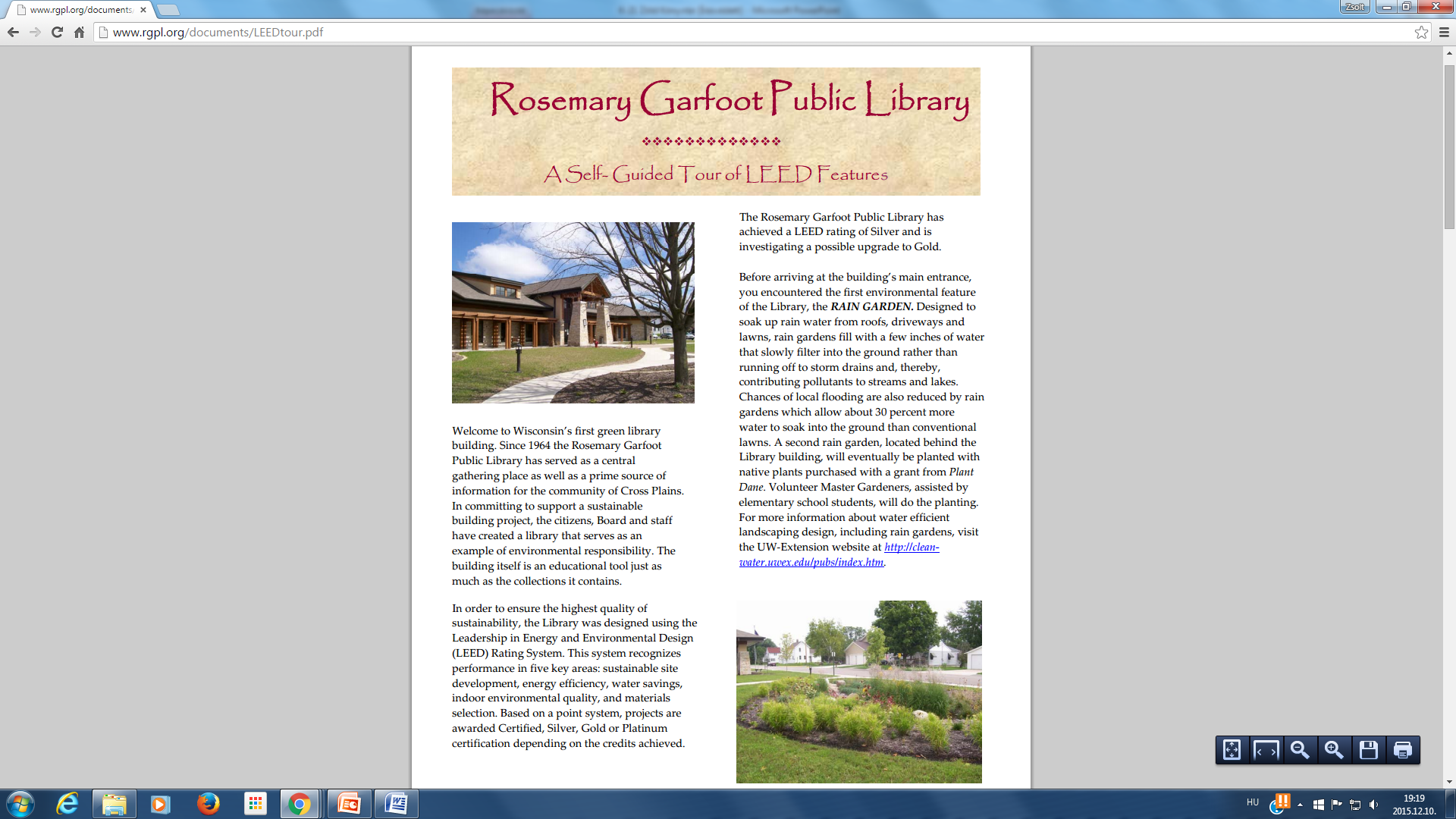 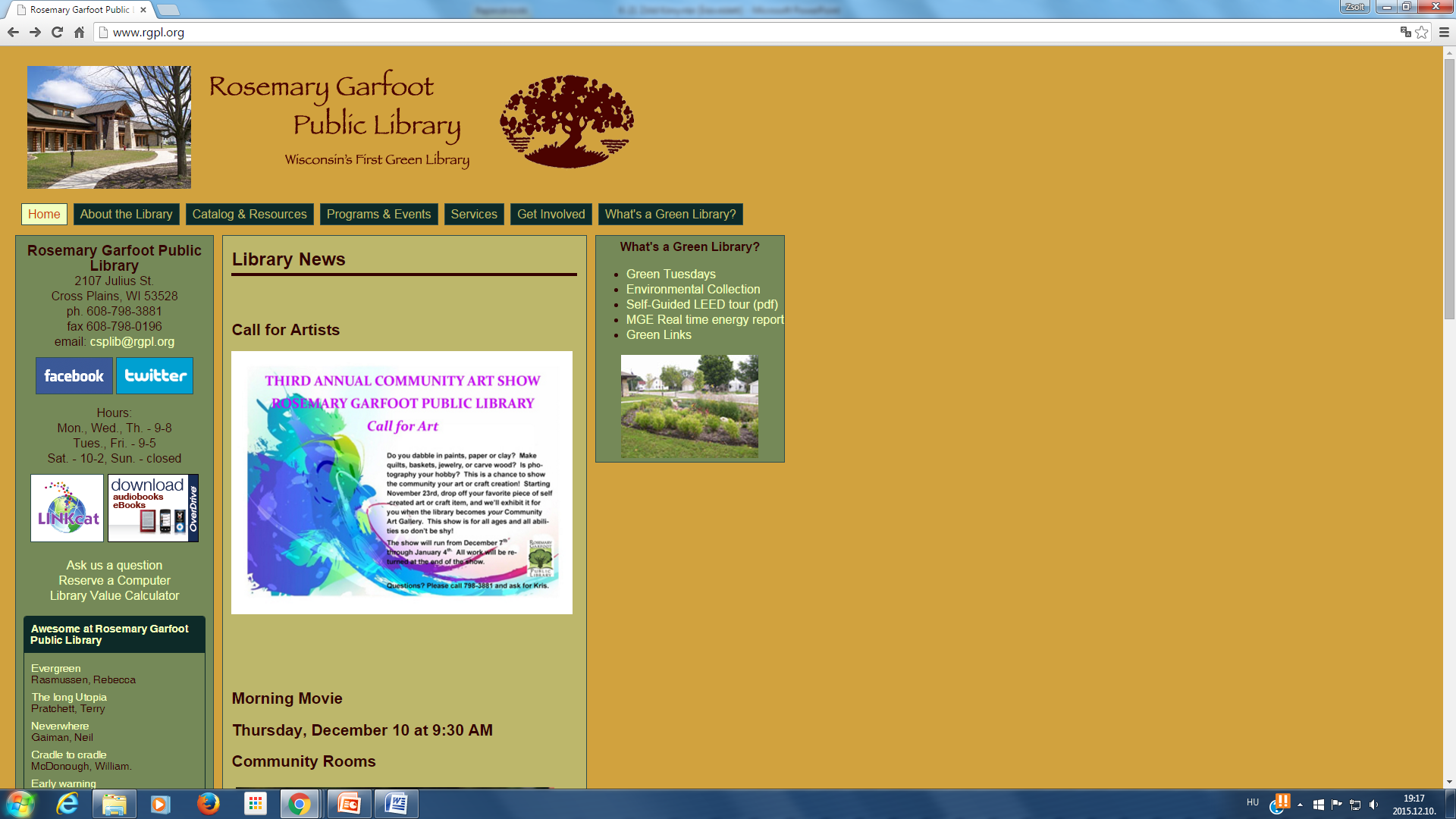 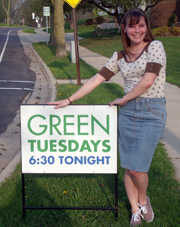 http://www.rgpl.org/
A zöld könyvtár, mint új vagy megújuló zöld épület
Újonnan épült zöld könyvtári épületek 

Már meglévő könyvtári épület zölddé tétele
Könyvtári épület kialakítása
Könyvtári épület átalakítása

Zöld működés és szolgáltatás
Energiafelhasználás/energiagazdálkodás
Forrásfelhasználás optimalizálása
Megújuló energiaforrások
Zöld információs technológia
Világítástechnika
Vízgazdálkodás
Hulladékgazdálkodás
Szállítás/közlekedés
Zöld csapat
Szemléletformálás/oktatói tevékenység
Passzív forma
Preaktív lehetőség
Aktív változat
Újonnan épült zöld könyvtári épület
az épület megfeleltethető legyen az egységes kritériumrendszerrel dolgozó zöld épületminősítési rendszerek valamelyikének

az épület vonzó és tartós legyen
szolgálja azoknak a kényelmét és egészségét, akik valamilyen szinten használóikká válnak

a környezettudatossági szempontok figyelembevétele
előnyösen és gazdaságosan használja fel környezete erő- és energiaforrásait 
környezetbarát építő- és újrahasznosított alapanyagok
építkezéshez szükséges alapanyagok energiaszegény előállítása
az épület megfelelő tájolása
működése hosszú távon gazdaságossá és hatékonnyá váljon
megújuló források felhasználása
külső energiaforrások kis mértékű igénybevétele
csekély mértékben terhelje környezetét 
a megfelelő közlekedési szempontok figyelembe vétele
környezetbarát megoldások megvalósításának elősegítése

a lokalitás védelme 
az épület ne váljon tájidegen elemmé
a kulturális örökség hagyományaihoz illeszkedjen
Újonnan épült zöld könyvtári épületek
Külföldi példák:
birminghami Központi Könyvtár
berlini Központi Könyvtár
Beituo könyvtár Taipeiben Tajvanon
Országos Műszaki Könyvtár (Prága)
Minneapolis Central Library
Seattle Central Library
Philologische Bibliothek der Freien Universität Berlin
My Tree House gyermekkönyvtár (Szingapúr)

Magyarország:
Debreceni Egyetem Műszaki Kar
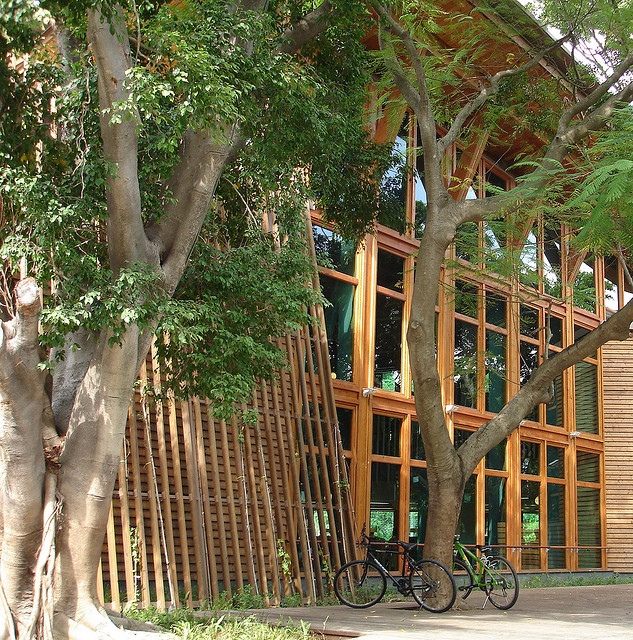 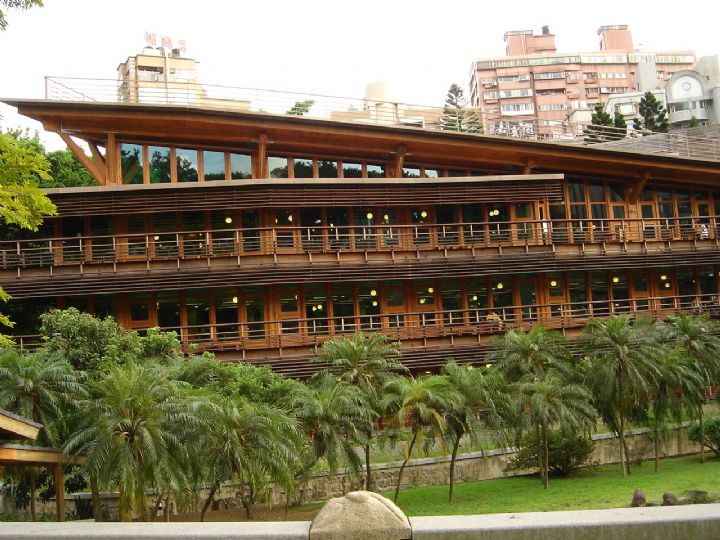 Beituo könyvtár Taipeiben Tajvanon
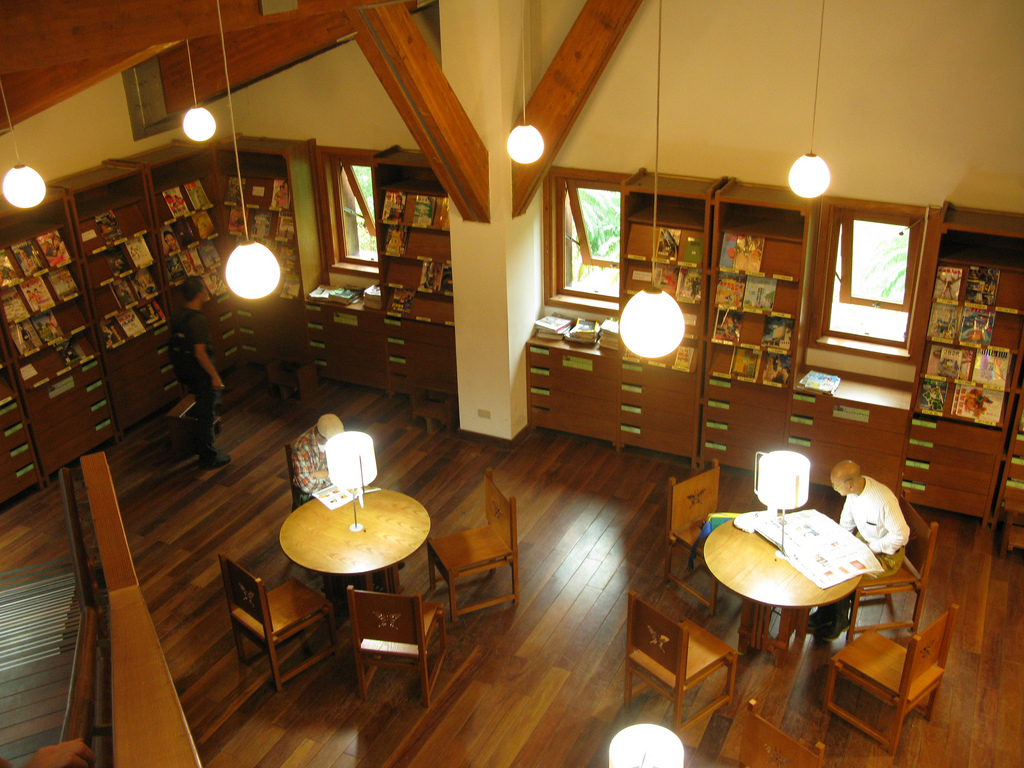 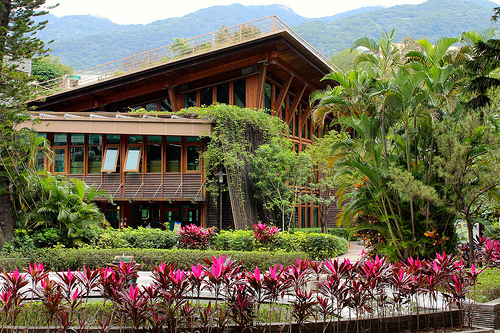 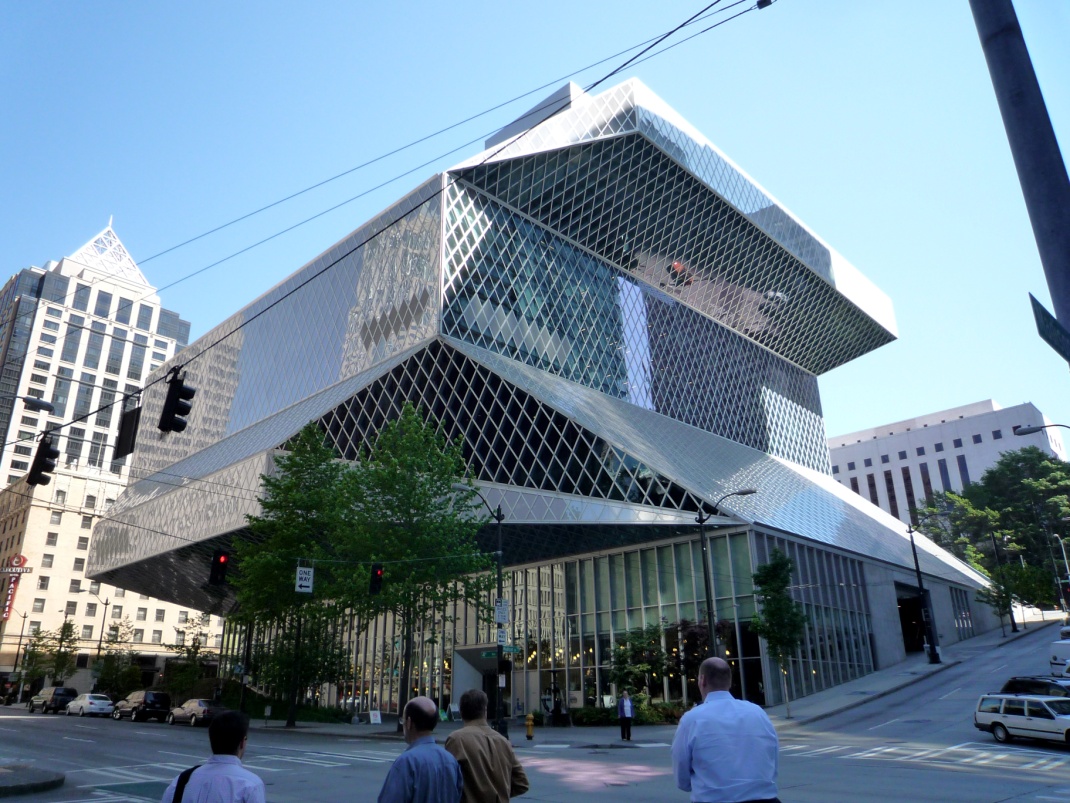 Seattle Central Library
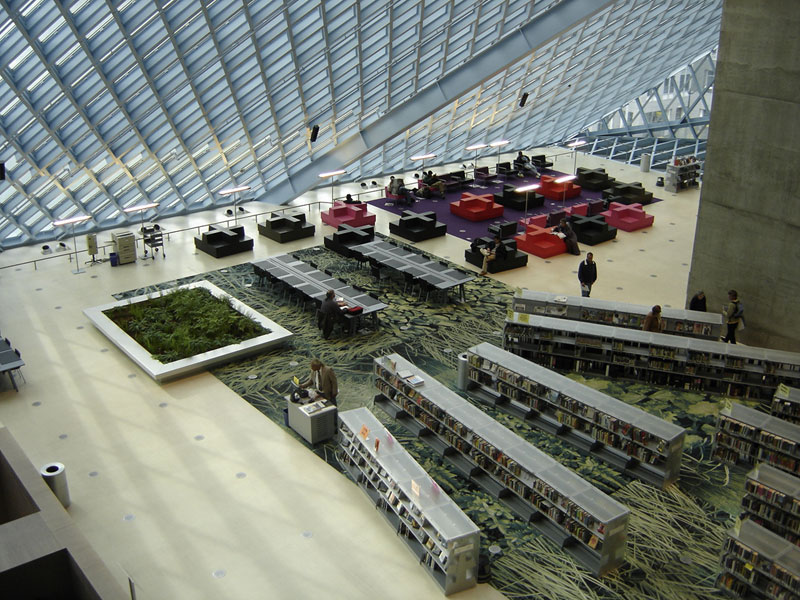 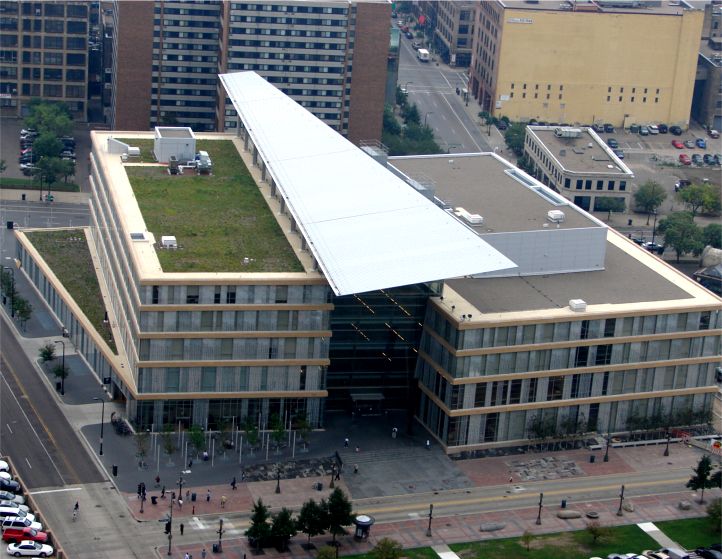 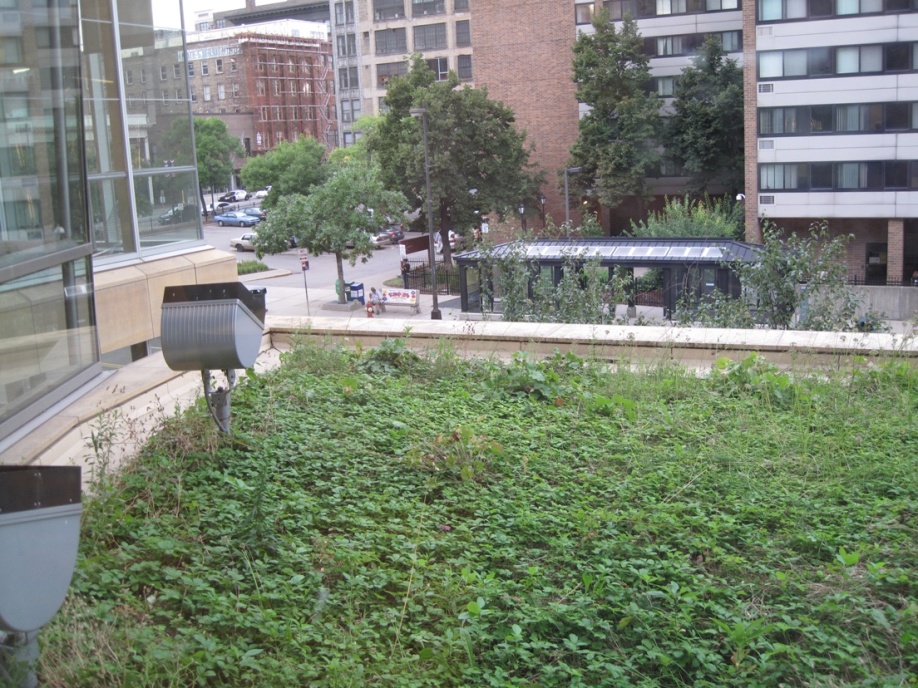 Minneapolisi Központi Könyvtár
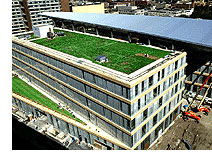 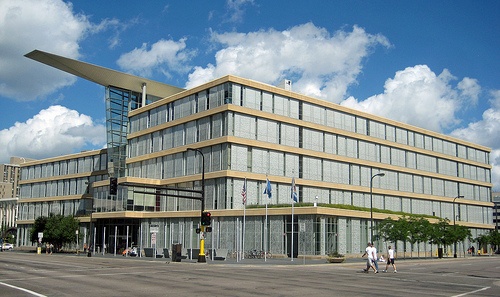 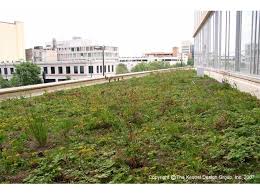 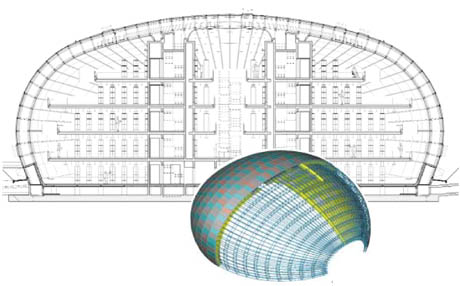 Philologische Bibliothek der Freien Universität Berlin
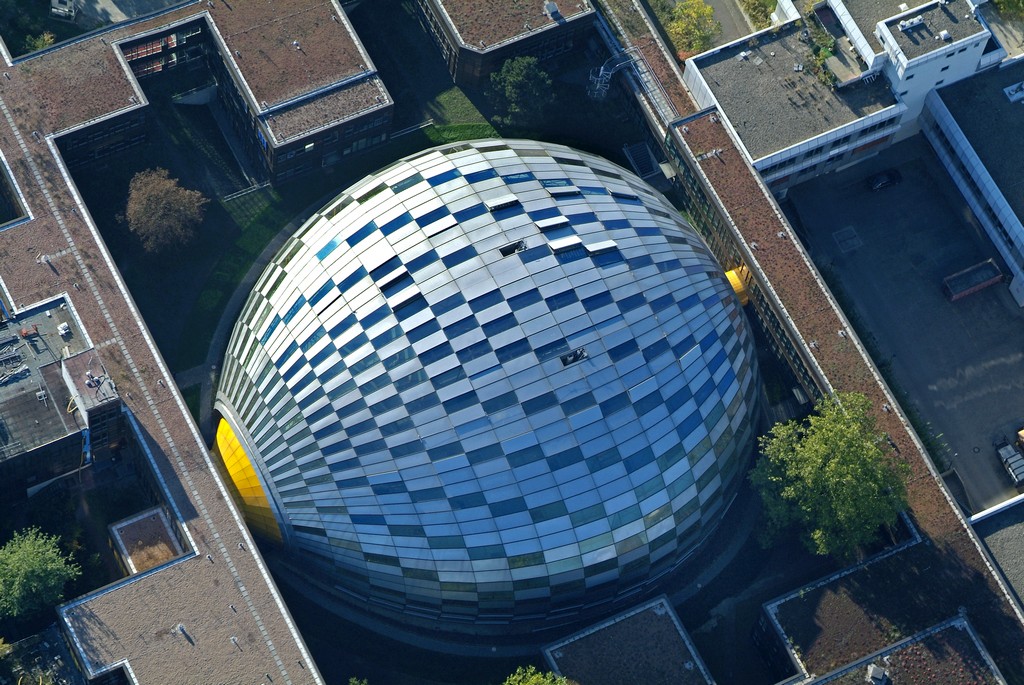 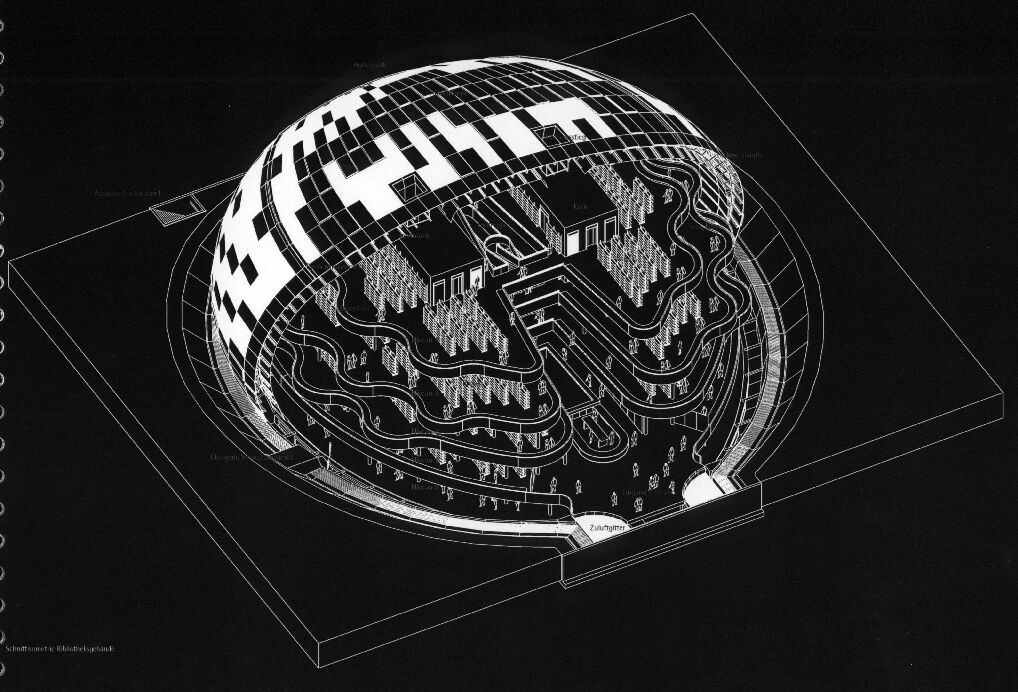 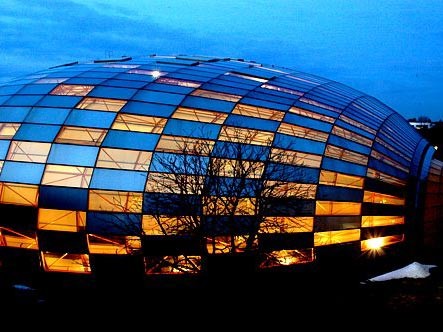 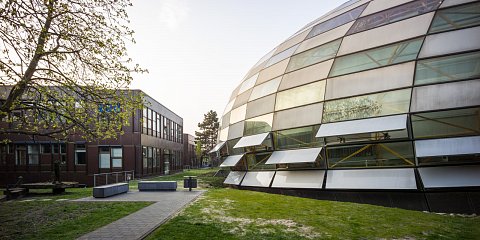 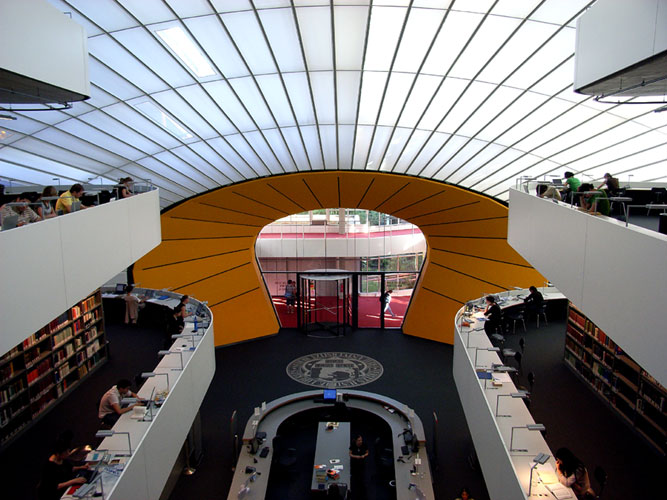 Philologische Bibliothek der Freien Universität Berlin
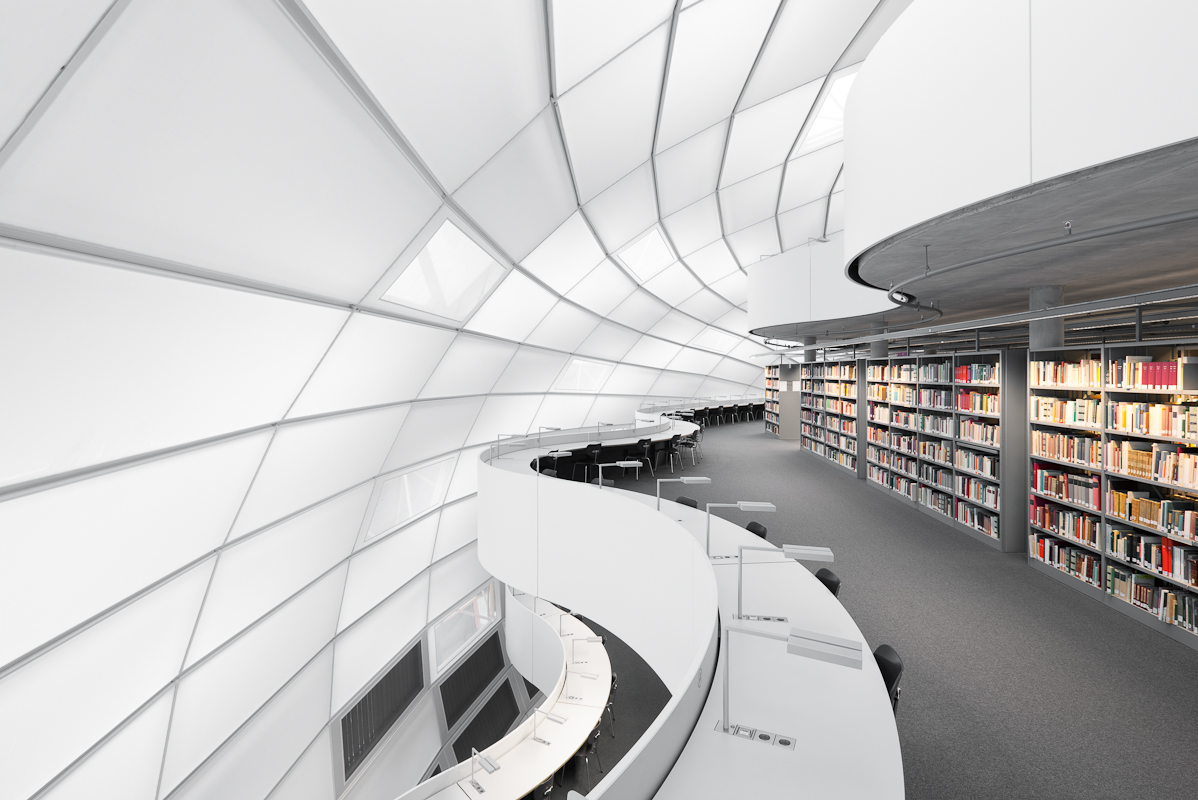 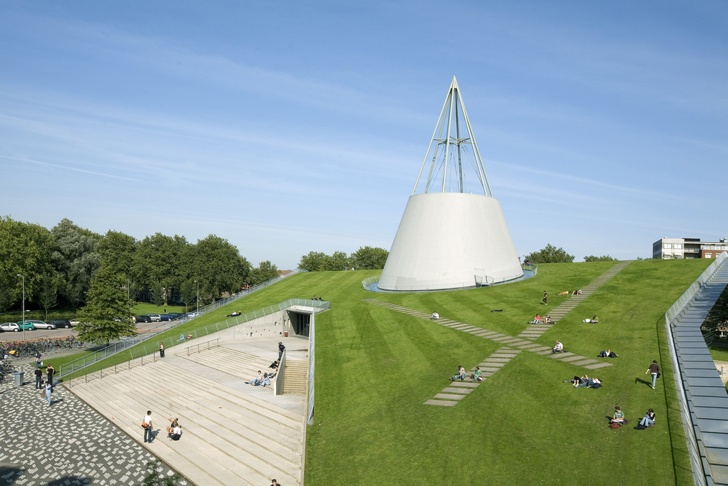 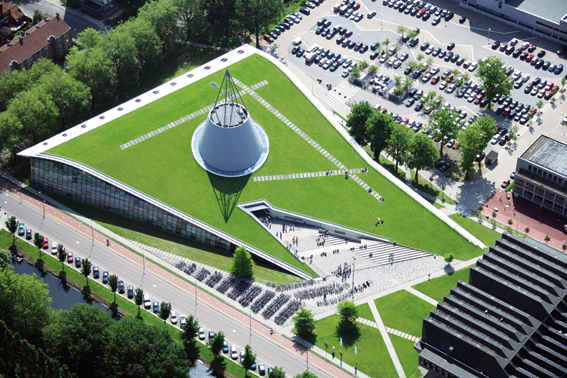 Library Delft University of Technology
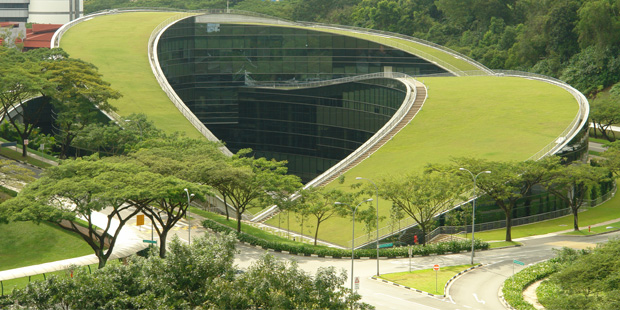 Nanyang 
Technological University
Már meglévő könyvtári épület zölddé tétele
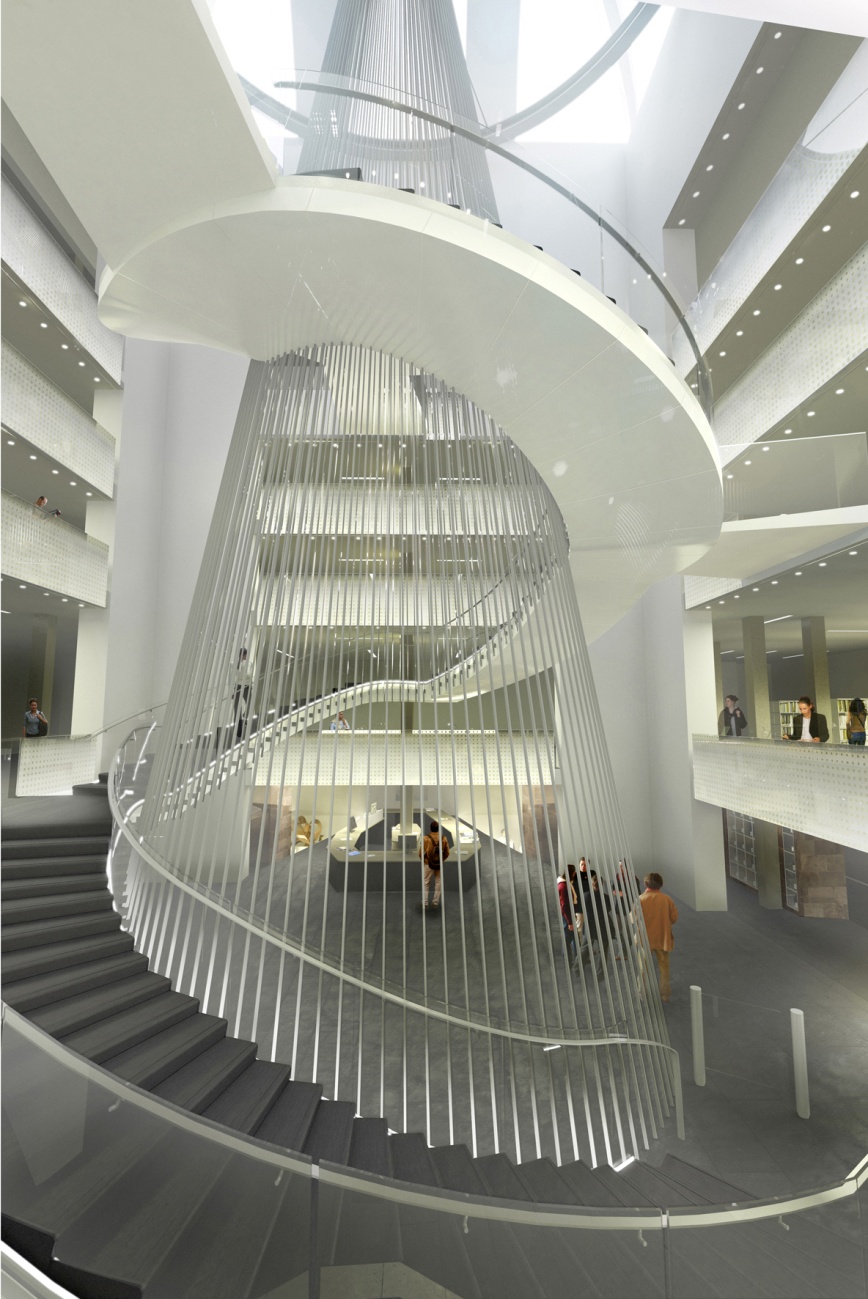 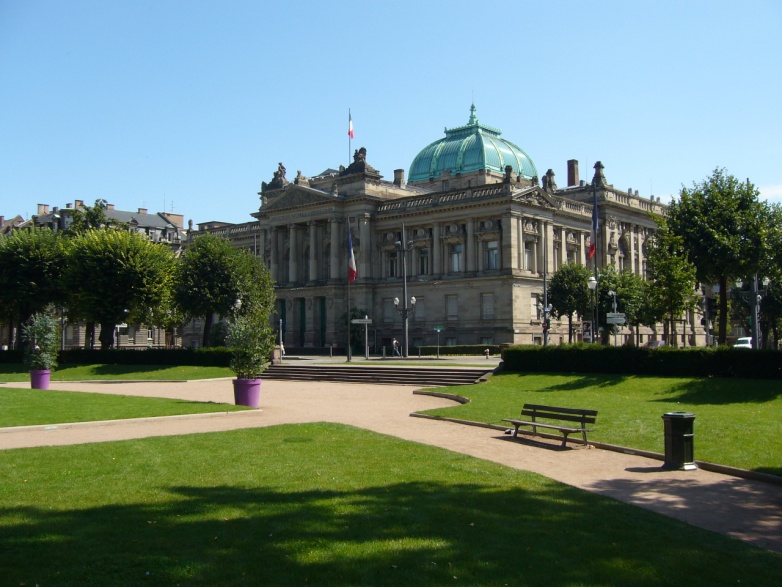 Bibliothèque nationale et universitaire de Strasbourg
Zöld működés és szolgáltatásEnergiafelhasználás/energiagazdálkodás
Energiafogyasztás csökkentése/Forrásfelhasználás optimalizálása
„kérem kapcsolja le a világítást, amikor elhagyja 
		a szobát” -> személyzeti/raktári helyiségek
a számítógépek energiakímélő használata
fűtési és hűtési rendszer folyamatos karbantartása

energiafelhasználás (világítás, nyomtató, fénymásoló – standby állapot)
a nyomtatással szemben a digitális megoldások  előnyben részesítése

Világítástechnika
természetes világítás maximális használata
fényérzékeny világítás
mozgásérzékeny világítás
energiatakarékos világítás

LED-es világítás
Előny:
Kis helyigény
Erős fény
Hosszú élettartam
Hátrány: 
vakító fehér fény                 elrejtve, oszlopfőkre
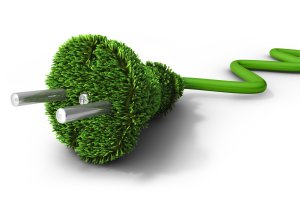 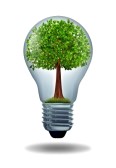 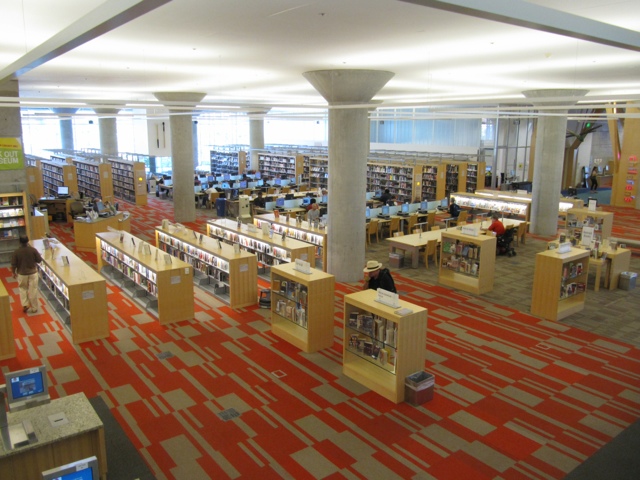 Zöld működés és szolgáltatásEnergiafelhasználás/energiagazdálkodás
Megújuló energiaforrások
Nap -> Napelemek
Geotermikus energia
Szél
Víz

Zöld információs technológia (Green IT/IT Sustainability)
Az információs technológia környezetre gyakorolt negatív hatásának minimalizálása
Információs technológia felhasználása a környezeti problémák megoldásában  ->  pl.: épület üzemeltetése
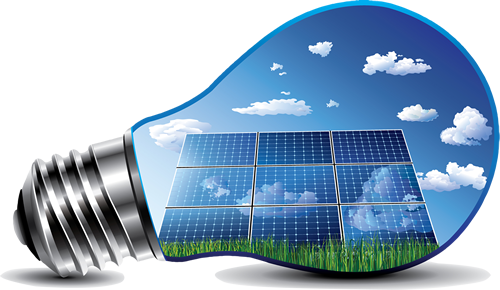 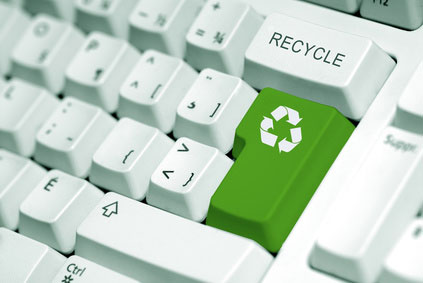 Zöld működés és szolgáltatásHulladékgazdálkodás
Szelektív hulladékgyűjtők (különböző színek)

Újrahasznosítás (toner, papír, karton, borítók…)
újrapapír használat
piszkozatpapír használata a kevésbé fontos anyagokhoz

Forrásfelhasználás optimalizálása
csak akkor nyomtatunk ki valamit, ha az mindenképpen szükséges
kétoldalas nyomtatás alkalmazása
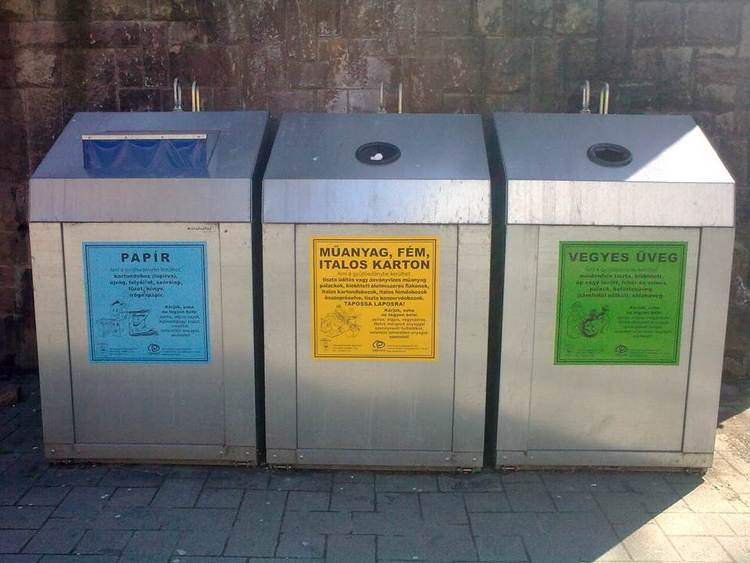 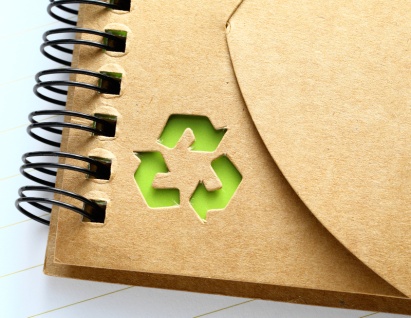 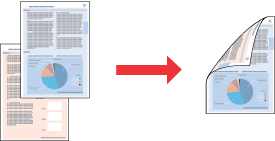 A könyvtár, mint nevelő
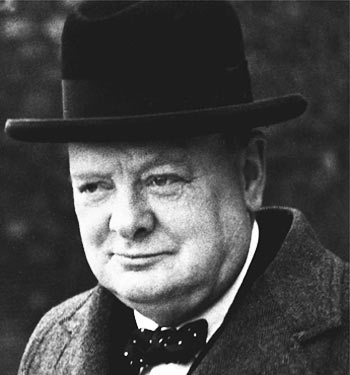 „We shape our buildings; thereafter they shape us.” (Winston Churchill)



„Az ízlésre nevelés sokkal szélesebb valami, mint a műértésre, műélvezetre szoktatás, s nemcsak tanárok, művészek vesznek részt benne, de fodrászok, szabók, kertészek, kirakatrendezők tíz- és százezrei, sőt halottjaink is azzal, hogy milyen házakat hagytak, utcáink partján milyen emléktárgyakból néznek ránk szellemükkel. Mint tanár, mindig húzódtam tőle, hogy neveljek; a nevelés atmoszféra dolga...”

(Németh László: Ha én miniszter lennék)
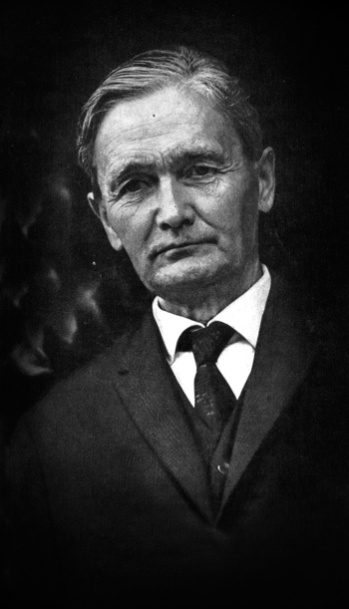 Szemléletformálás / oktatói tevékenységPasszív forma
Források   ->  Zöld állomány

ökológiai szakirodalom figyelemmel kísérése és gyűjtése

A KULTURÁLIS INNOVÁCIÓS ALAPÍTVÁNY KÖNYVTÁRA

Hagyományos dokumentumok

fenntarthatóság,  ökológia és környezetvédelem
humánökológia, környezeti nevelés
alternatív energiahasznosítási és építési eljárások
bio- és hulladékgazdálkodás
környezetbarát technológia
környezeti nevelés
egészséges életmód

Adatbázisok / blogok

Épület zöld megjelenése
felhasználó a saját tapasztalatain keresztül szembesül 
	az épület zöld jellemzőivel
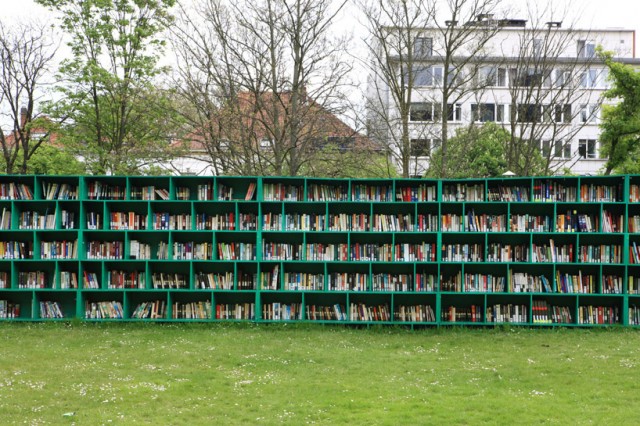 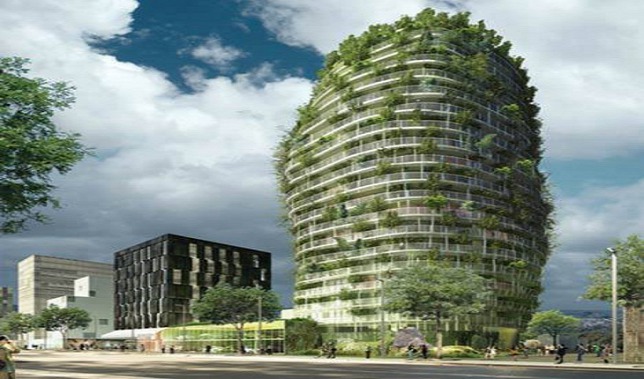 Szemléletformálás / oktatói tevékenységPreaktív lehetőségek
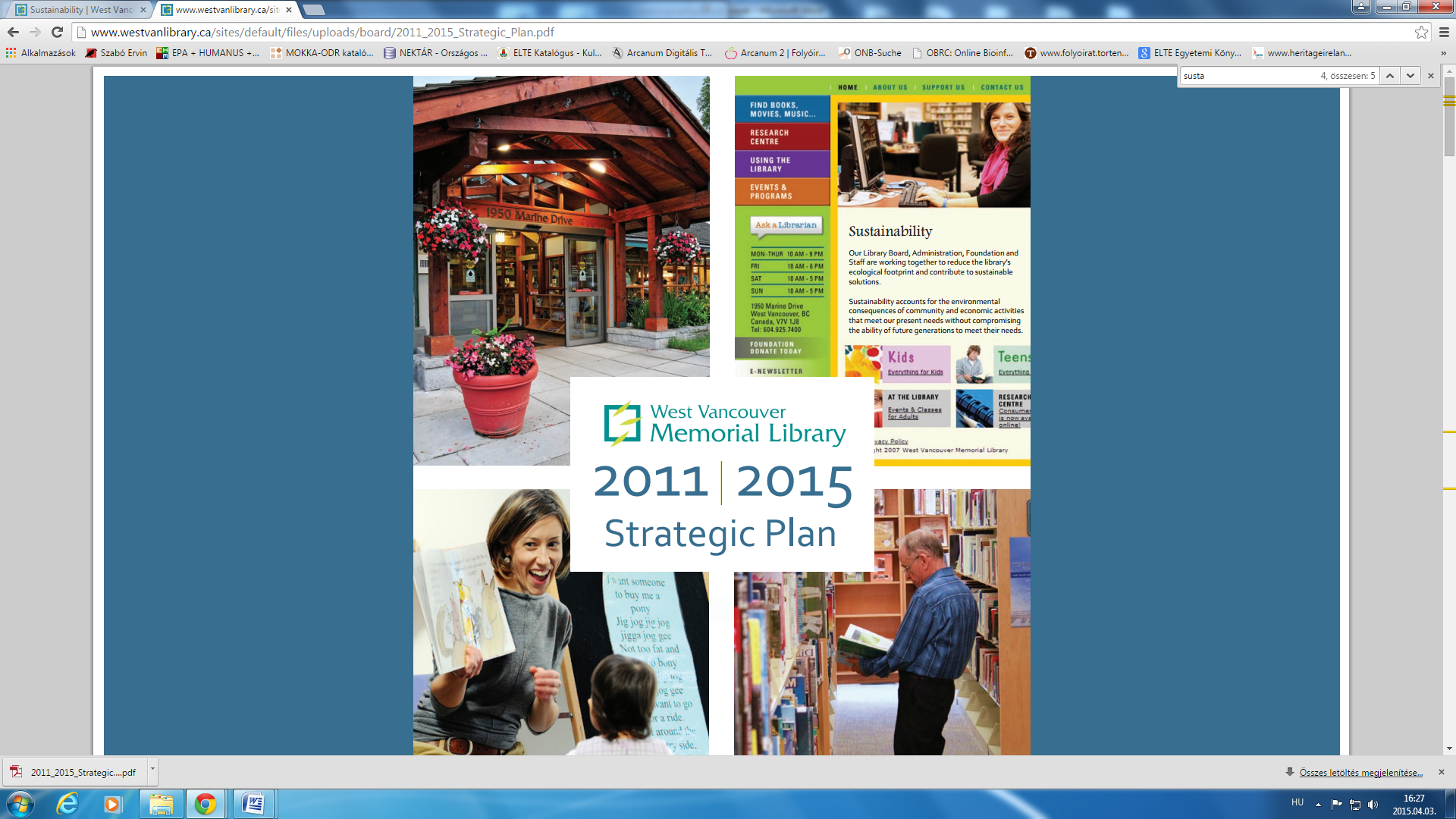 A könyvtár bemutatása

Fenntarthatósági stratégia
a könyvtár zöld célkitűzéseinek megfogalmazása

ismertetők, kiadványok, prezentációk, mozgóképek
PDF
PPT
Video/rövidfilm
E-book
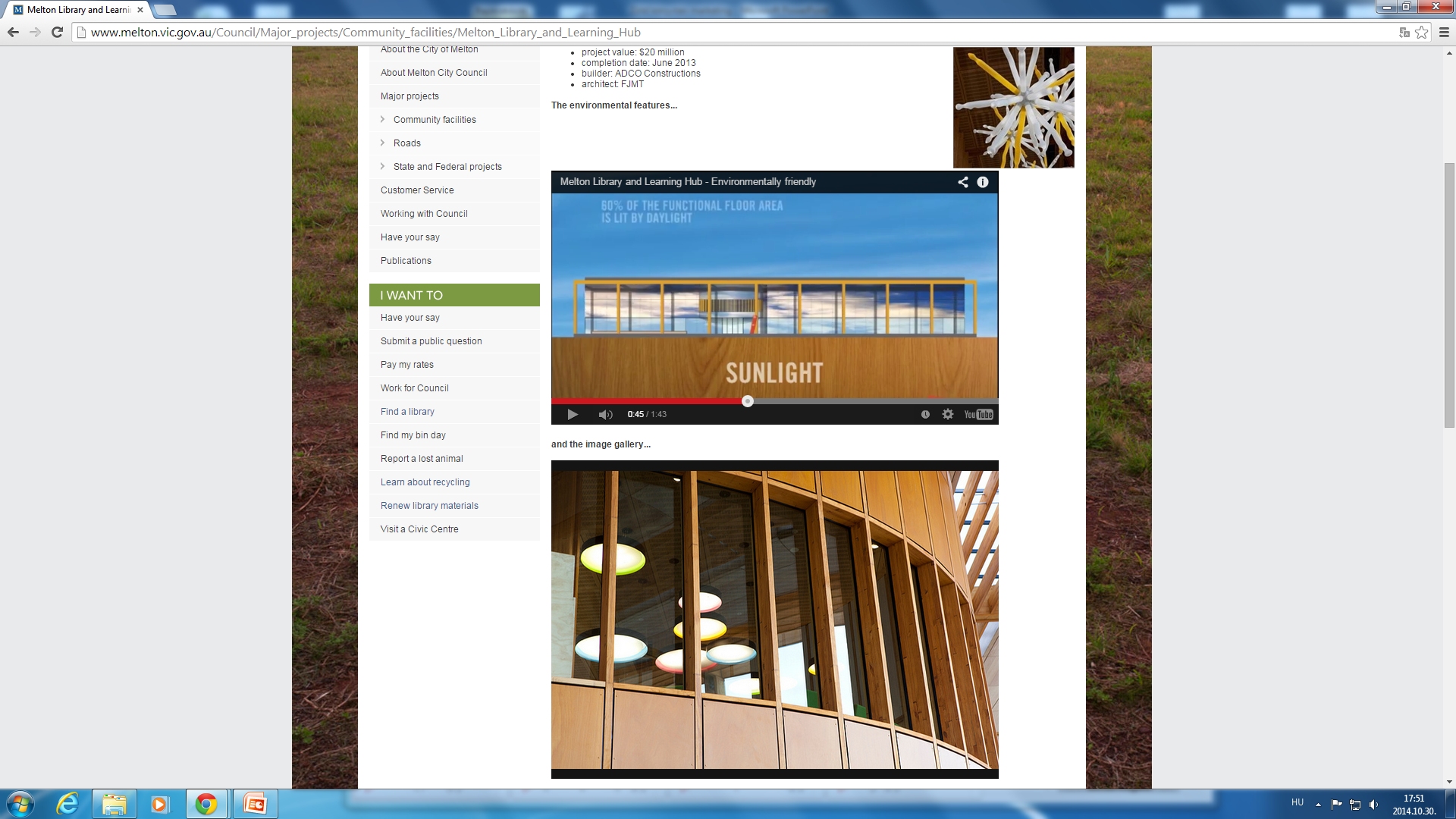 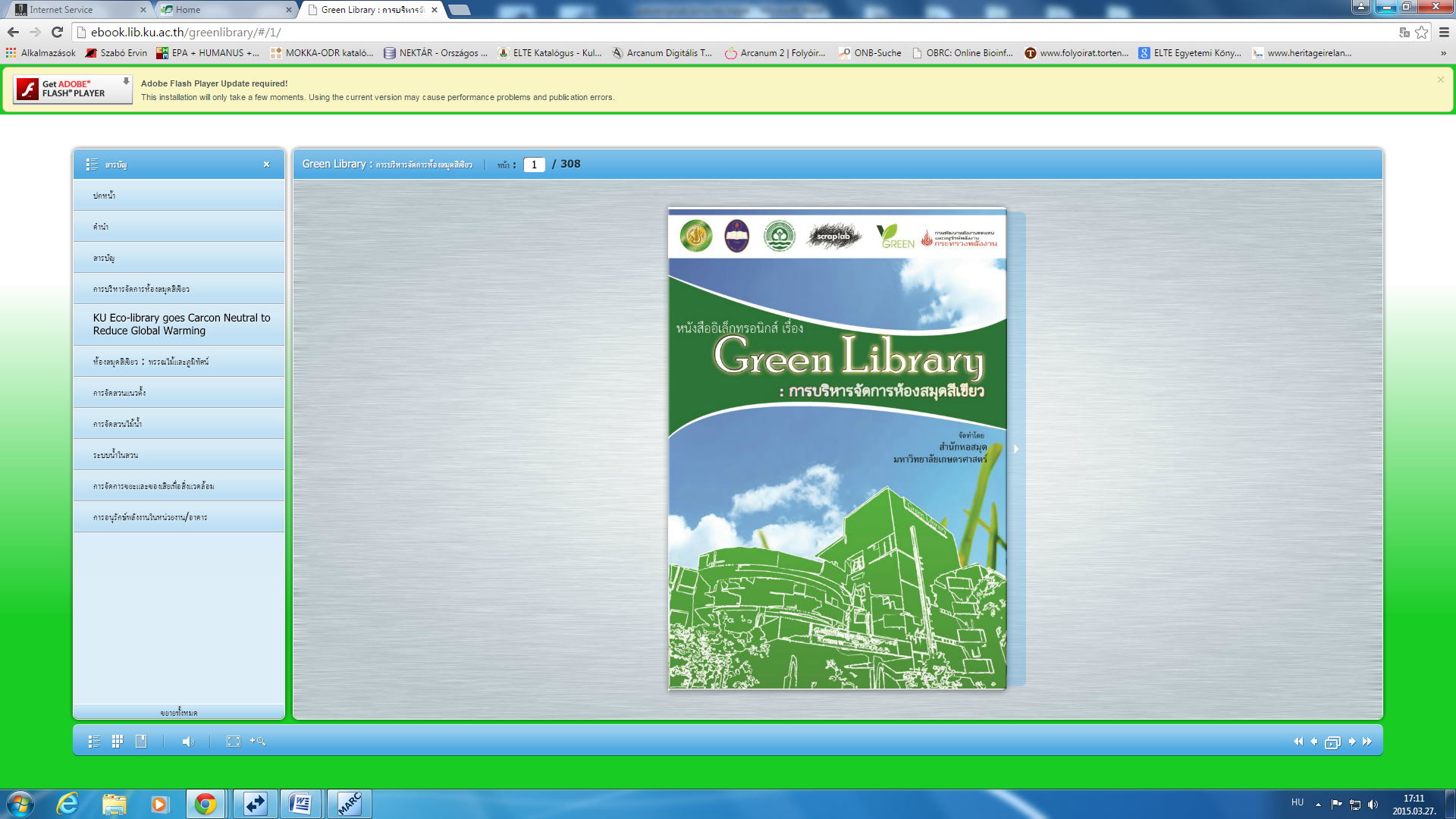 New Melton Library and 
Learning Hub
Kasetsart University
Szemléletformálás / oktatói tevékenységAktív változatok:
Gyakorlat  ->  oktatói tevékenység

Természetes anyagok felhasználására alapozott kézműves foglalkozások
Ökológiai szempontból jeles napok 
Föld napja – április 22.
Víz világnapja – március 22.
Filmvetítés és elemzés
Konferenciák
Kerekasztal-beszélgetés
Fenntarthatóság
Kertészkedés, komposztálás
Újrahasznosítás otthon/zöld tisztítószerek
Energiahatékonyság
Tanösvény, természetjárás ->  anyaggyűjtés
Versenyek
Software   ->   vizuális oktatás  (fenntarthatósági praktikák, zöld könyvtári funkció)
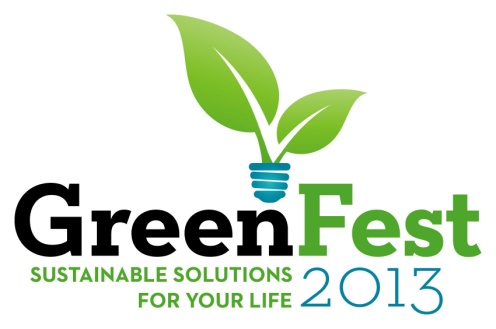 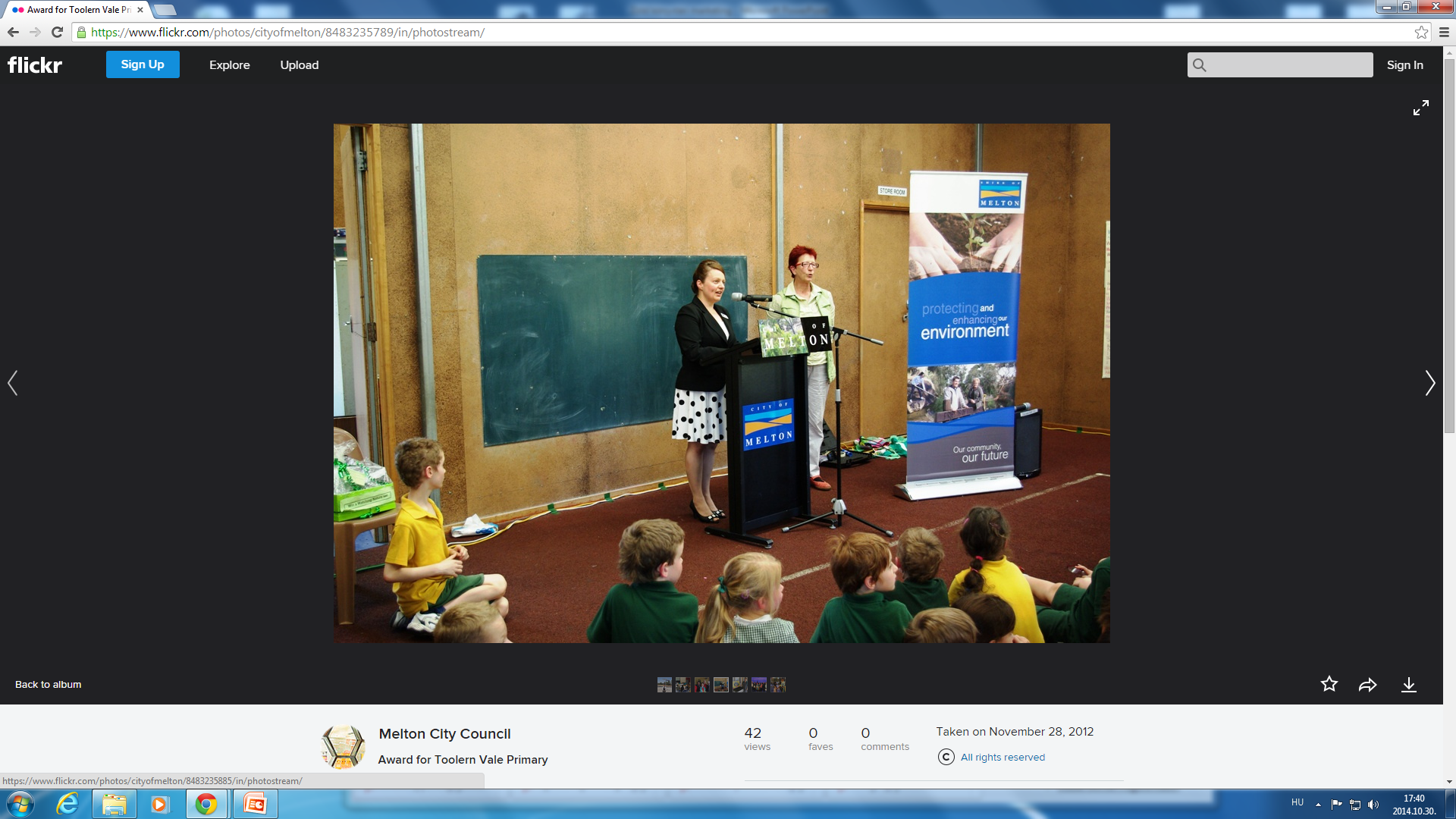 New Melton Library and Learning Hub
Zöld működés és szolgáltatás
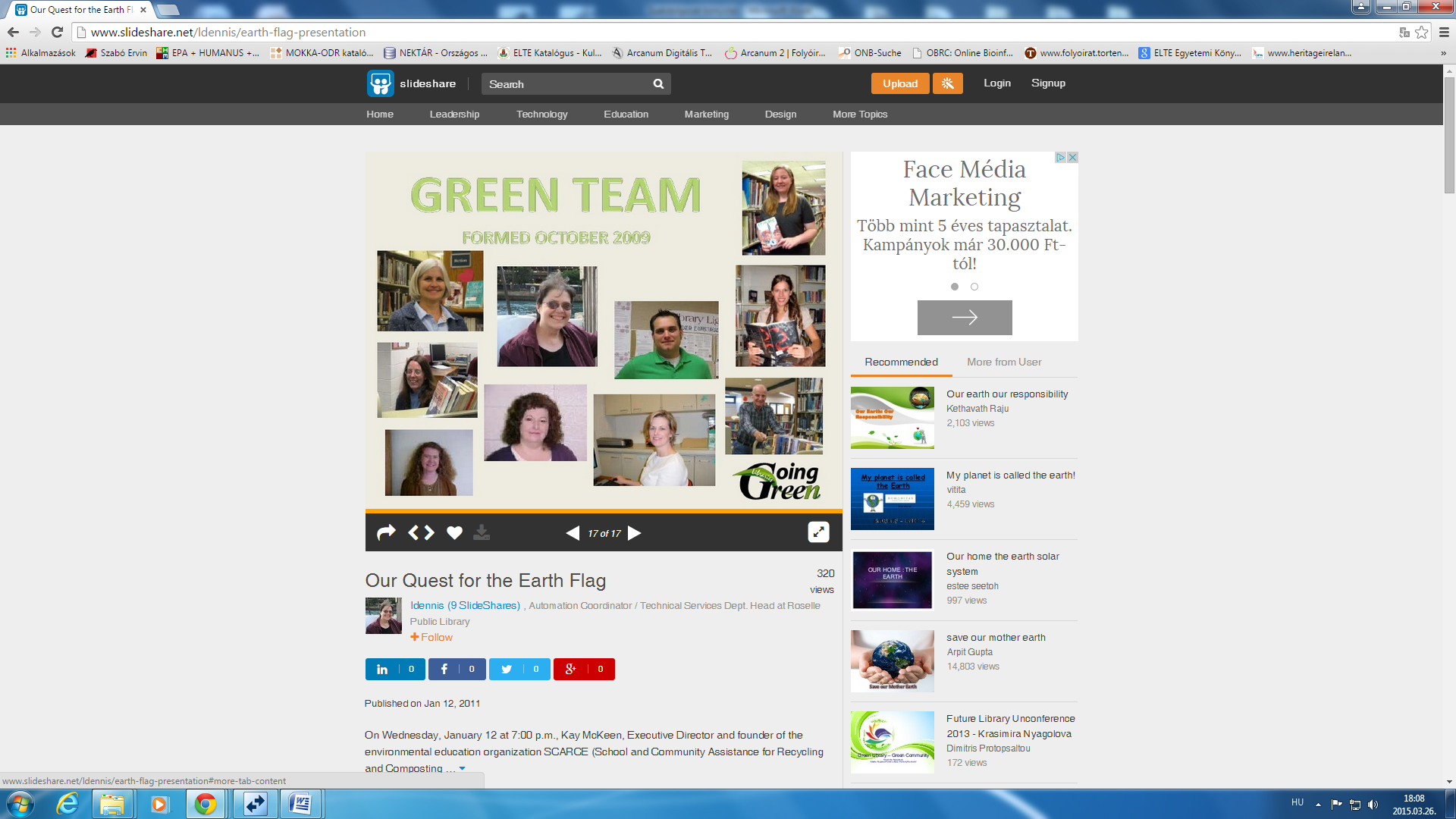 Zöld csapat (Green Team)

Fenntarthatósági intézkedések 
megvizsgálása
megtervezése
kialakítása
nyomon követése  
PDCA (Plan - Do - Check - Act – tervezd - csináld - ellenőrizd – cselekedj)

Zöld beszerzés biztosítása
működést szolgáló termékek
zöld állomány kialakítása

Programok szervezése
Roselle Public Library
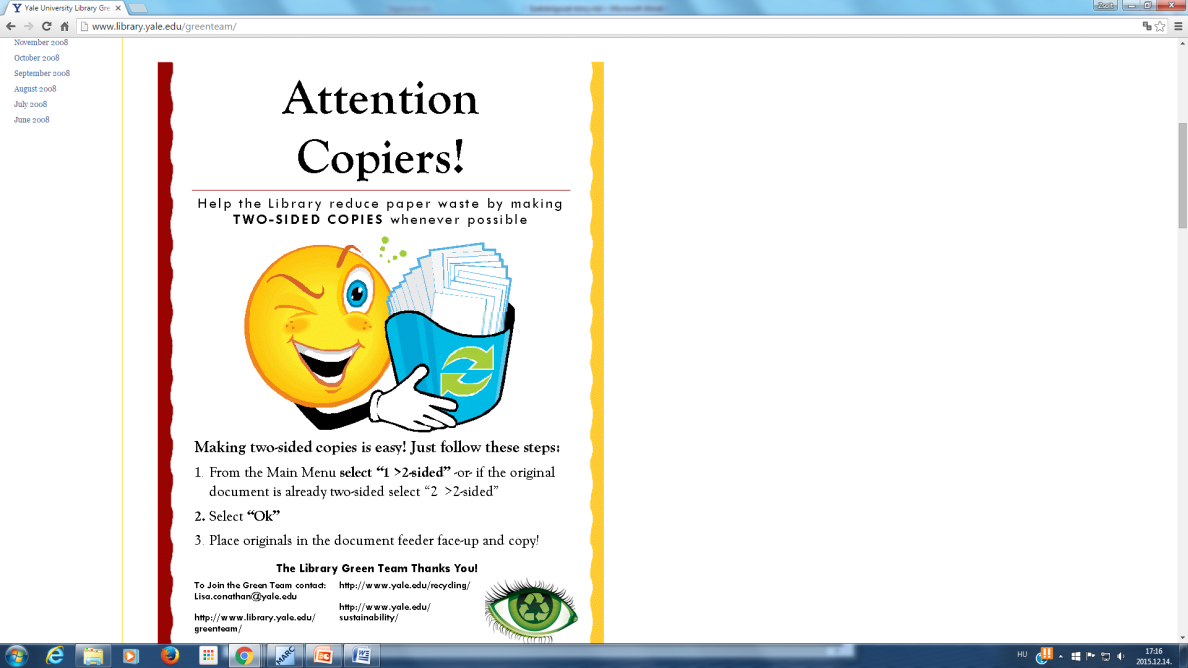 Yale University Library Green Team
Zöld könyvtár célja
Képes a fogyasztói szokások pozitív átalakítására (befolyásolására)
Növeli a lakosság fogékonyságát a zöld téma és a környezetvédelem iránt
Képes a pozitív kép (imázs) kialakítására
Növeli a zöld téma és cselekvés iránti megértést és egyben cselekvésre buzdít
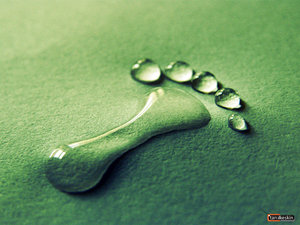 Köszönöm a figyelmet!
dubniczky.zsolt@btk.elte.hu